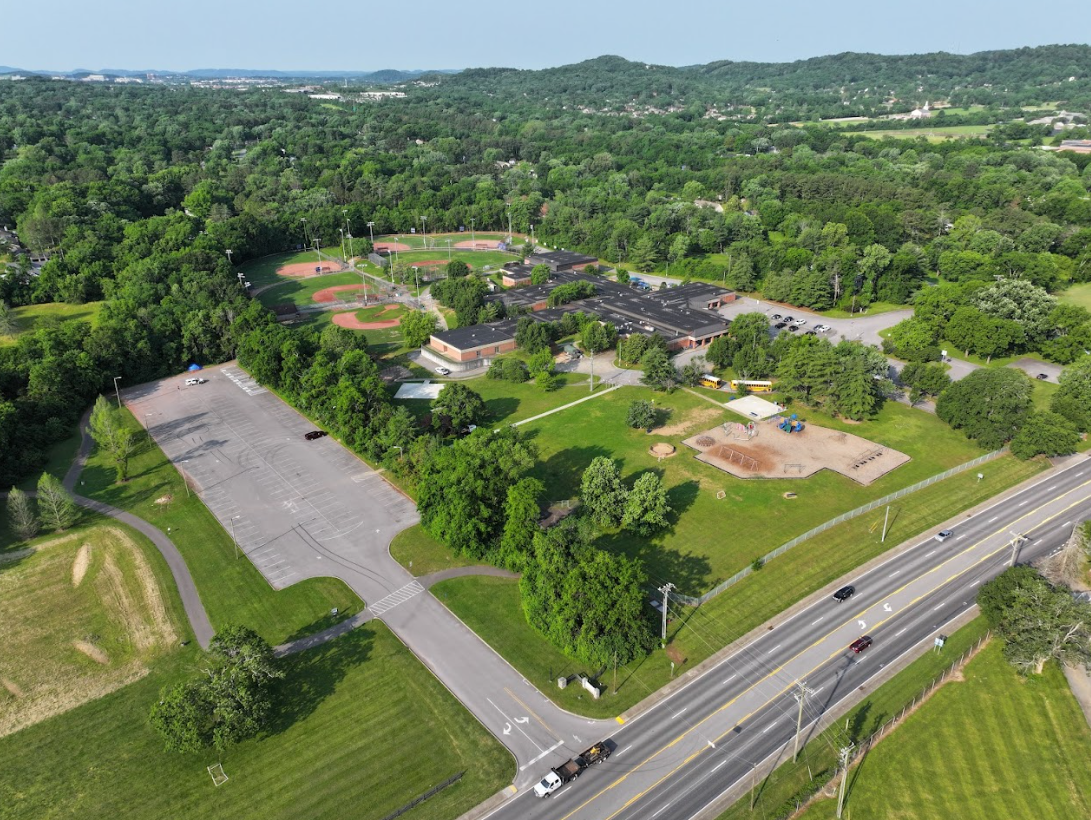 Civitan Park
Lipscomb Elementary
Main parking for game days/nights
Concord Rd
8013 Concord Rd
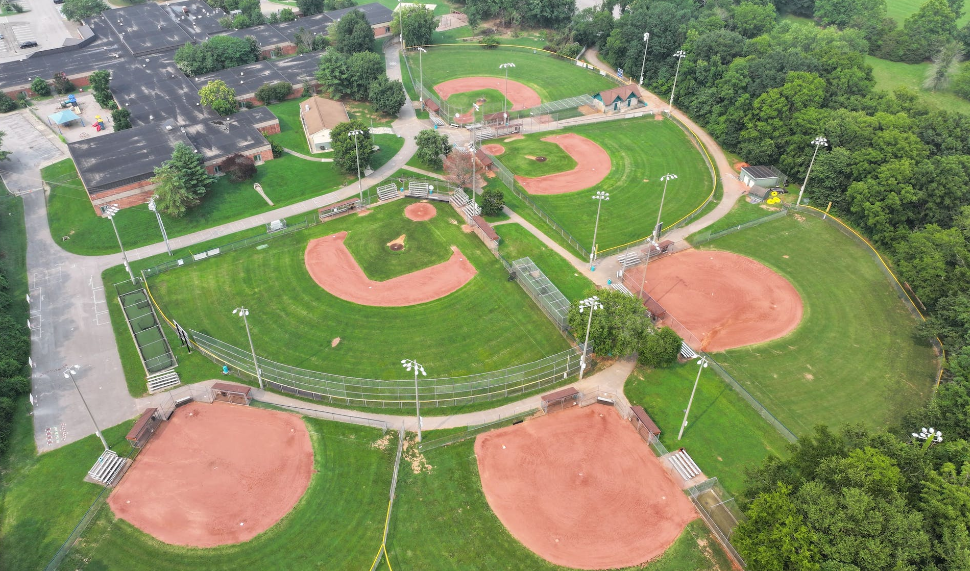 Clubhouse/Concessions
Lipscomb Elementary School
Field #1
Bathrooms
Pitching Cages
AED
Field #2
Field #3
Field #6
Batting Cages
Batting Cages
Field #5
Field #4